2024年江苏青年创青春大赛线上报名流程
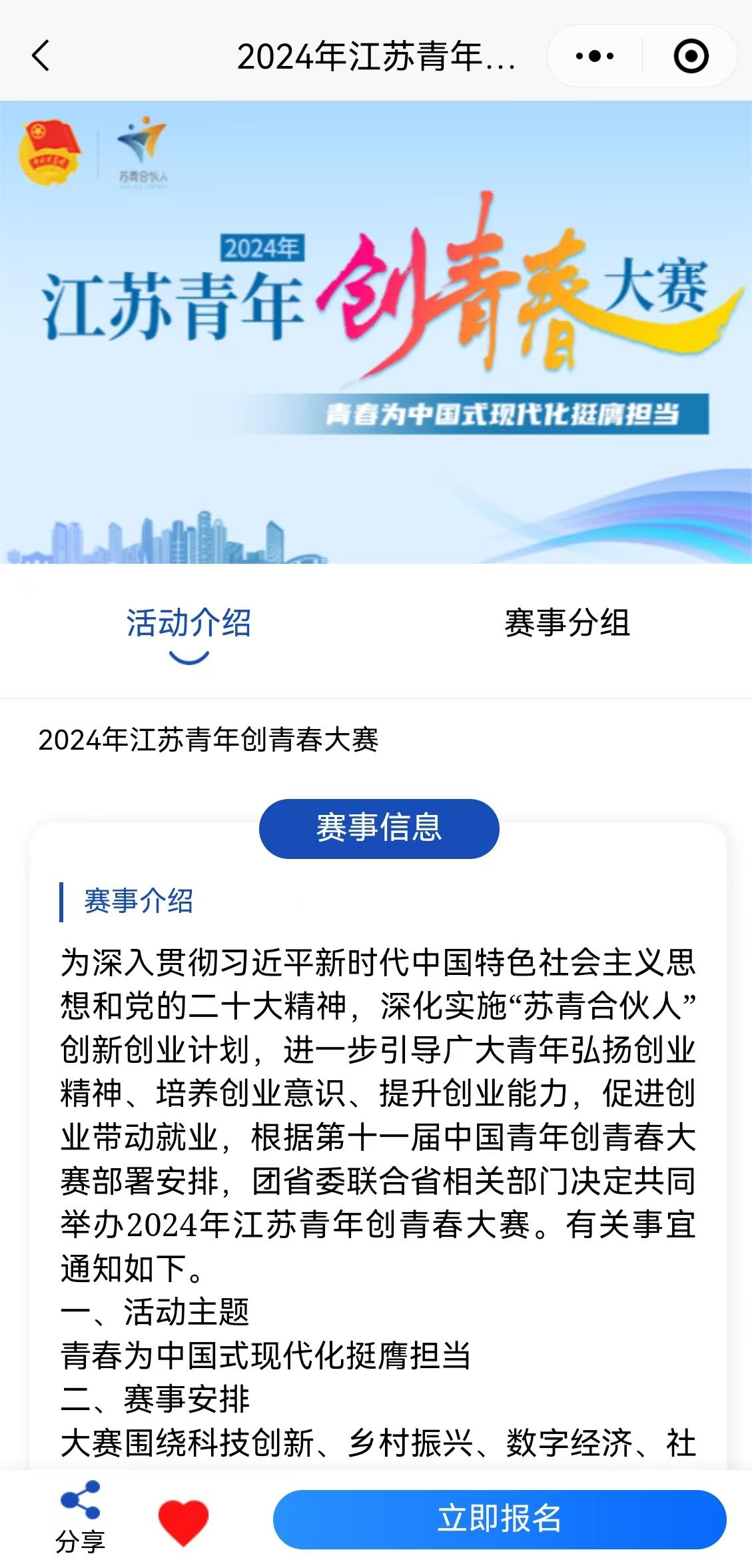 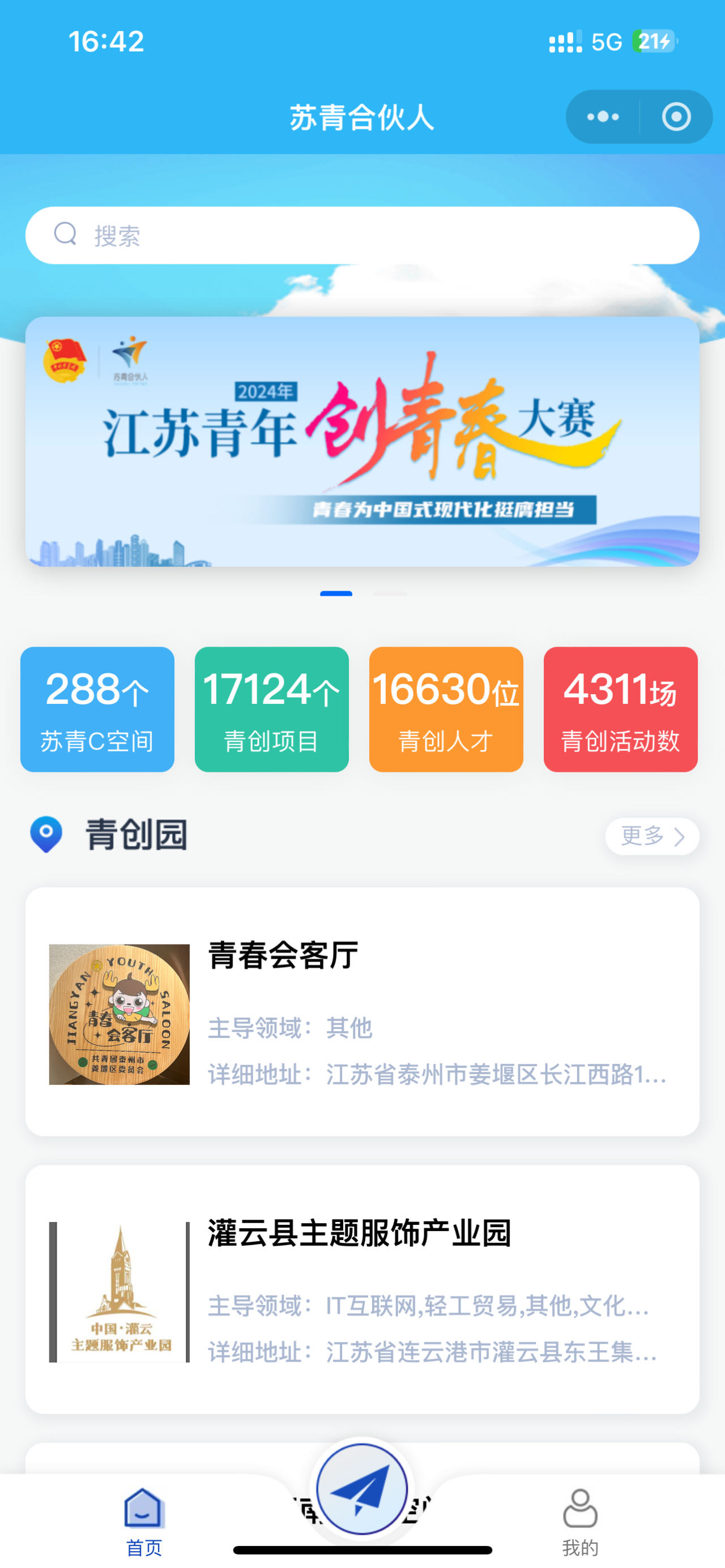 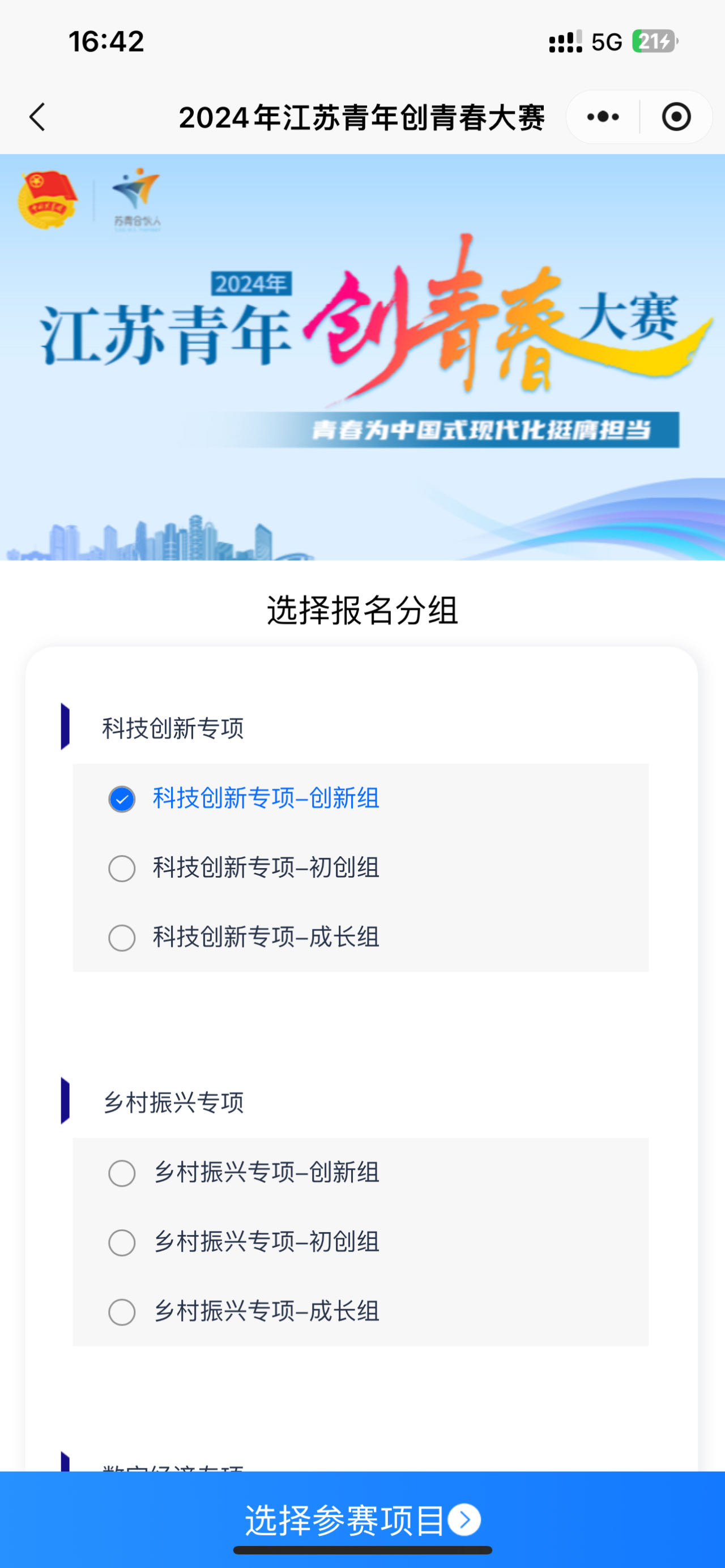 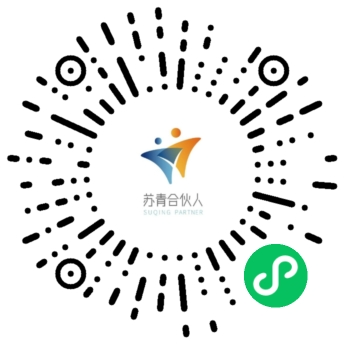